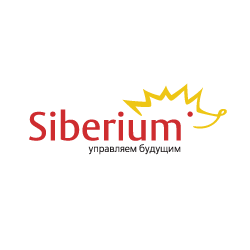 «Первый этап миграции ИТ-систем БГЭС на OpenSource решения: результаты и планы развития»
Проблема
Система биллинга (внутренняя разработка):
Начало разработки – 2001 год
Сменилось более 15 разработчиков, из которых ни один не «прошел весь путь»
Практически полное отсутствии документации на разработки
Сложность внесения изменений в систему (а их много – «бешеный принтер» генерит их не уставая)
Не совсем честно лицензированный Oracle DBMS
Что хотим построить:
Единую информационную система, объединяющую в себе:
 Биллинг, 
Управление взаимоотношениями с потребителями (включая «личные кабинеты» потребителей),
 Контроль за установками, поверками и техническим обслуживанием систем и приборов учета,
Взаиморасчеты с потребителями и поставщиками
Систему управленческого/финансового учета
 Аналитику необходимую для поиска «утечек» электроэнергии
История любви с OpenSource
Мотивом  для использования OpenSource решений является не «л̶ю̶б̶о̶в̶ь̶ ̶к̶ ̶о̶т̶е̶ч̶е̶с̶к̶и̶м̶ ̶г̶р̶о̶б̶а̶м̶ » импортозамещение, а совершенно рациональные мотивы:
Экономические и технологические:
Низкая (по сравнению с проприетарными продуктами) стоимость владения,
Открытость для модификации и масштабирования,
В группе компаний, куда входит и БГЭС уже несколько лет успешно эксплуатируются такие решения как:
Zimbra,
Asterisk
LibreOffice (примерно на 40% рабочих мест)
Есть успешный опыт внедрения iDempiere ERP на одном из непрофильных предприятий группы - «пробный шар»
Решили строить новую систему на базе OpenSource решений :
iDempiere ERP\CRM
 Liferay portal 
Технологическая основа:
 OpenSuse linux
PostgreSQL
 JAVA (J2EE\OSGi)
Что сделано
Биллинг – запуск 2-й квартал 2016 г. , 
Управление взаимоотношениями с потребителями (включая «личные кабинеты» потребителей) – вводится в эксплуатацию ,
 Контроль за установками, поверками и техническим обслуживанием систем и приборов учета - запуск 2-й квартал 2016 г,
Взаиморасчеты с потребителями и поставщиками - вводится в эксплуатацию ,
Систему управленческого/финансового учета - вводится в эксплуатацию ,
 Аналитику необходимую для поиска «утечек» электроэнергии - запуск 2-3 й квартал 2016 г.
Грабли
Отставание от плана работ – приблизительно 3 месяца:
Отказ от идеи на первом этапе перенести функциональность  биллинга из Oracle+C#, путем переноса серверной составляющей из Oracle в PostgreSQL , при сохранении клиентской части «как есть» (изрядная доля лукавства со стороны Исполнителя имелась – изначально понимали абсурдность затеи, пытались отговорить, но в итоге дали Заказчику приобрести болезненный, но полезный опыт)
Небыли учтены при планировании проблемы, которые существовали в методической части организации процессов, и «вылезли» в ходе работ.
Как теперь видим следующий шаг
Перенос общего документооборота на появившуюся платформу
Перенос работы по подключению новых потребителей на появившуюся платформу
Это то что видится в 2016 г.
Контакты
ООО «Сайбериум»
www.siberium.ru
info@siberium.ru
Дударев Сергей
Руководитель проектов управляющей компании.
s.dudarev@sysol.ru